5. Teistisk evolution
Går Bibel & evolutionsläran att förena?
EnligtBibeln
Enligt
evolutionsläran
Skaparen
Det som för världen var svagt utvalde Gud. (1 Kor 1:27)
Kärleksfull				Skoningslös
	Tar hand om den svage		Slår ihjäl den svage
Skapelsen
Skapelsen har ju blivit lagd under förgängelsen. (Rom 8:20)
Den som har Sonen har livet.
Den som inte har Guds Son har inte livet.
1 Joh 5:12
Startade "mycket gott"		Startade med kaos
	Nedåtgående trend			Uppåtgående trend
Människan
Gud skapade människan till sin avbild. (1 Mos 1:27)
Stoft + Livsande			Vidareutvecklad apa	
	Guds avbild				Däggdjur
Döden
Den dag du äter av trädet ska du döden dö. (1 Mos 2:17)
Katastrof				Nödvändig
	Kom genom synden			Har "alltid" funnits
Frälsaren
Kristus dog i de ogudaktigas ställe. (Rom 5:6)
Räddar från synd & död		Synd=överlevnadsinstinkt
	Lösning på ett problem		Behövs inte
”Om vi tar bort Adam och Eva och deras ursprungliga synd, så finner vi de patetiska resterna av Guds Son bland den bråte som blir kvar av kristendomen.”
[Speaker Notes: VO: Varför ska jag ta hand om den svage när jag har hela min existens som arten människa att tacka för att jag tidigare slagit ihjäl honom?

VO: Refererande till krigen i GT, sägs ibland att även Gud förespråkar död. Detta är dock i en fallen skapelse, medan det i evolutionen är tingens normala ordning.

VO: Om död inte är ett resultat av synd, så finns synden bara i fantasin. Fiktiv/Påhittad/Illusion.
Om synden är fantasi, behöver vi ingen frälsare (i fantasin, religiös). Jesus blir ett hjärnspöke.]
Teistisk evolution i ett nötskal
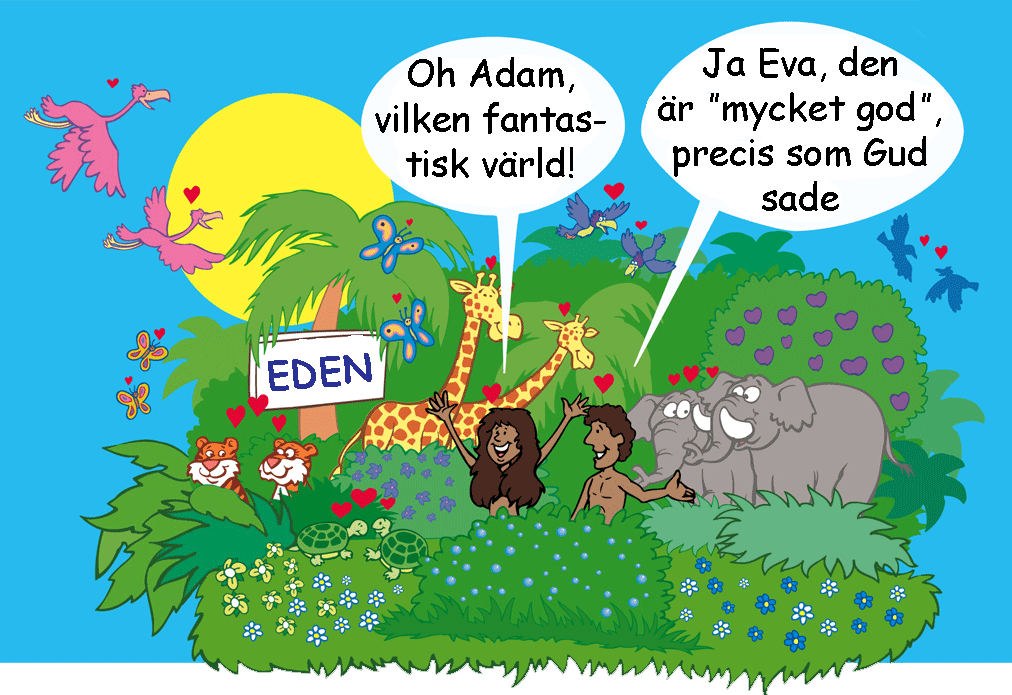 Skapelsen har ju blivit lagd under förgängelsen… Ändå finns det hopp om att även skapelsen ska befrias från sitt slaveri under förgängelsen och nå fram till Guds barns härliga frihet.(Rom 8: 20-21)
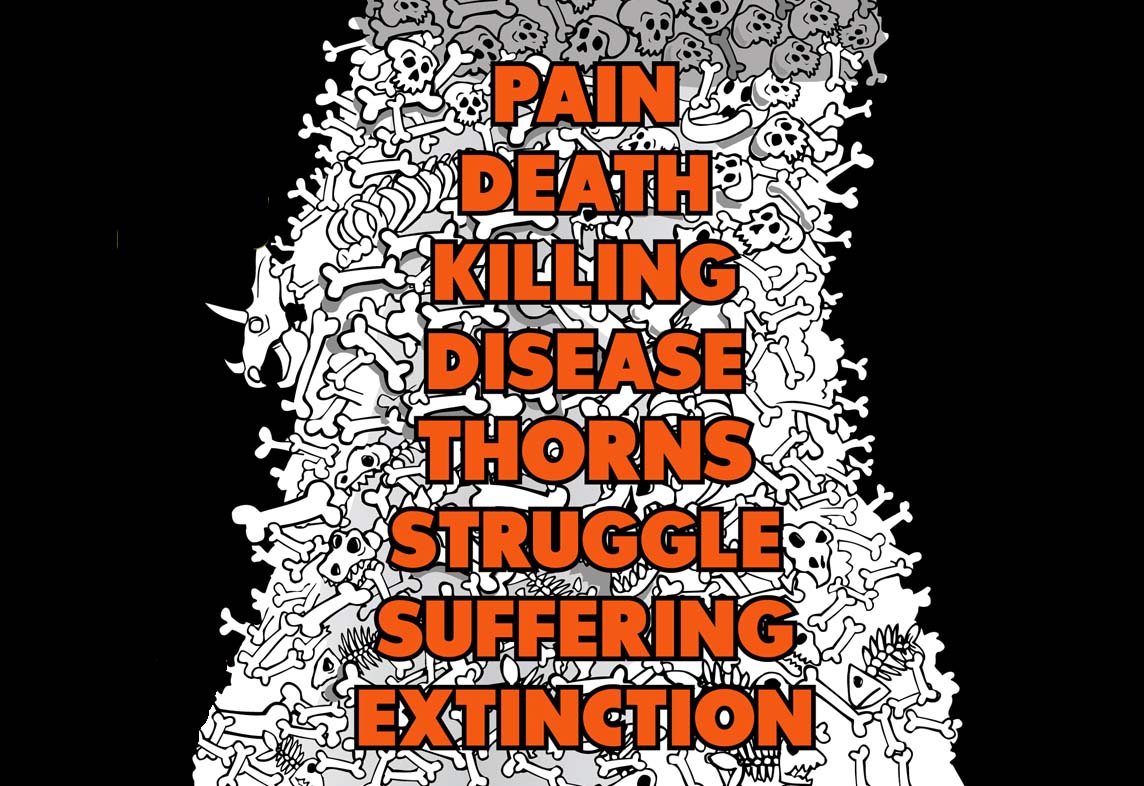 www.answersingenesis.org
[Speaker Notes: Miljoner år av död och lidande]